Презентация к уроку окружающего мира  в 1 классе УМК «Школа России» автор А.А Плешаков
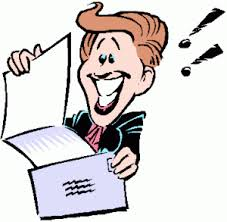 «Как листок стал  письмом»
Хлямина С.Ж
учитель начальных классов МБОУ СОШ №18 г.Астрахани
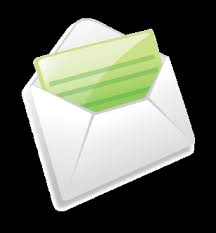 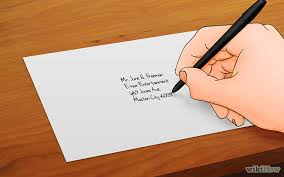 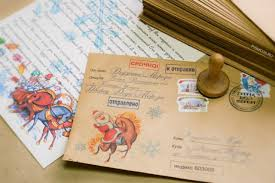 За время учебы вместе с нами Муравей Вопросик научился неплохо читать и писать. И ему очень захотелось рассказать об этом своему другу Муравьишке. Но тот живет далеко, в другой стране. Как быть?
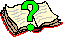 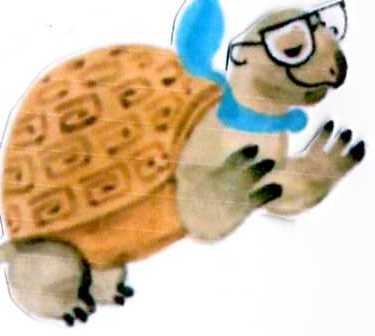 Я предложила Муравьишке лист бумаги. Муравей удивился: „Как же мой листок попадет к другу? Разве листок может путешествовать?“                                                               Я ответила: „Просто листок — нет. Нужно, чтобы он превратился…“
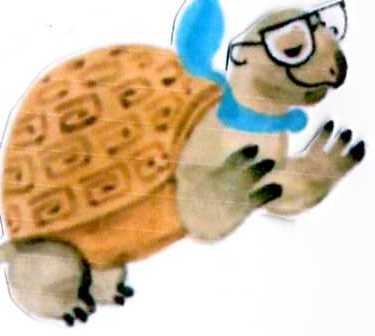 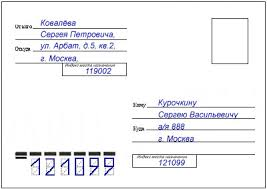 Сбоку марка и картинка.В круглых штампахГрудь и спинка.Маленькое очень,Быстрое, как птица,Если захочешь — За море умчится.
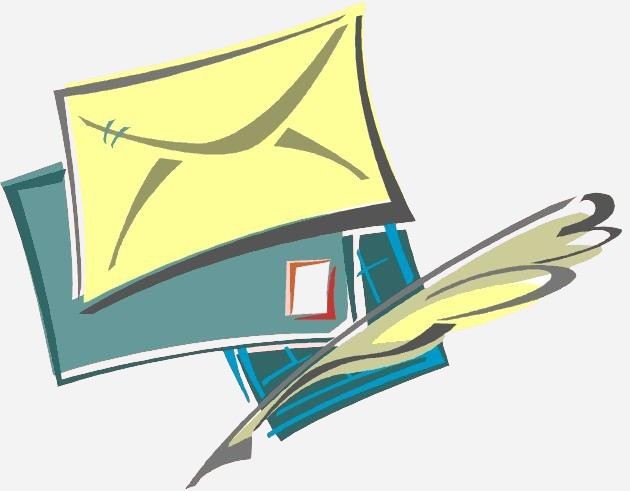 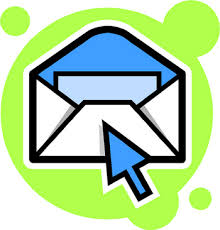 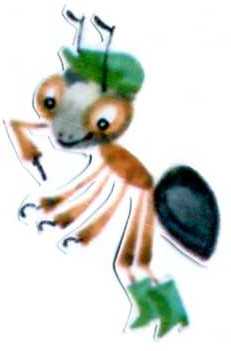 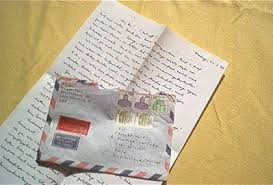 Когда листок станет письмом, он сможет путешествовать. Вот сегодня мы и узнаем, как путешествует письмо. А что нужно, чтобы листок стал письмом?
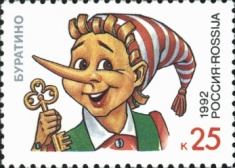 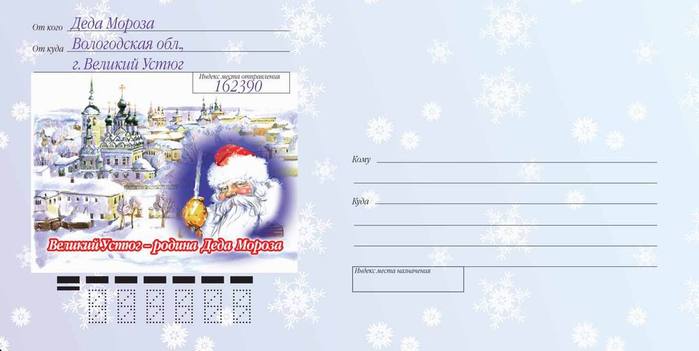 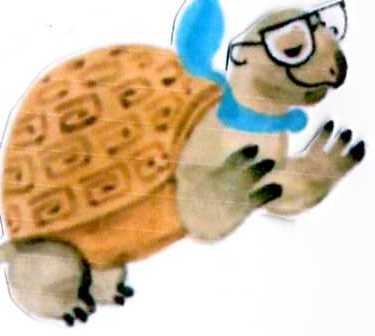 Вы верно сказали, что на письме должна быть марка. Марка — это проездной билет письма, она оплачивает его путешествие. Но марки бывают очень интересными, красивыми, и многие люди их коллекционируют.
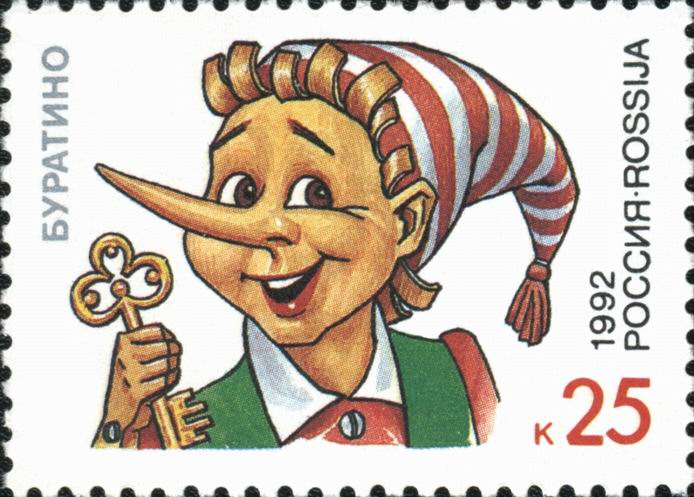 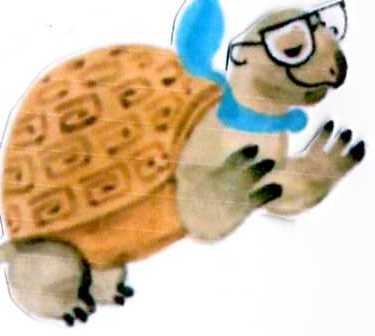 ОТПРАВИТЕЛЬ
Отправитель – это тот, кто отправляет письмо.
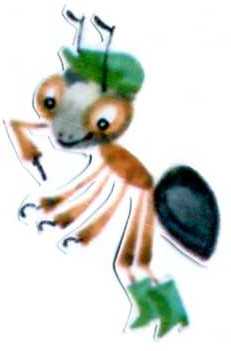 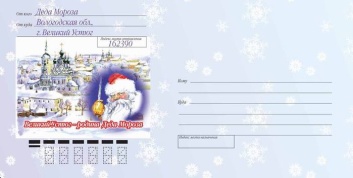 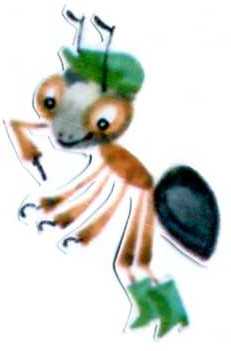 Адресат – это                   тот, кто получает письмо.
АДРЕСАТ
На стене на видном местеСобирает вести вместе,А потом его жильцыПолетят во все концы.
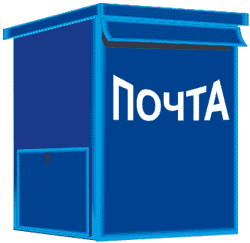 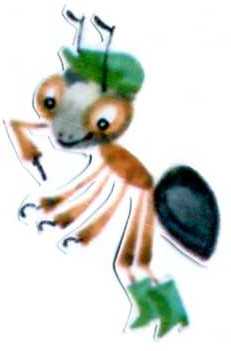 Из этих ящиков работники почты забирают в специальных мешках все опущенные письма и отвозят их на почту для сортировки.
     На каждое письмо работники почты ставят штамп с датой отправления                   письма.
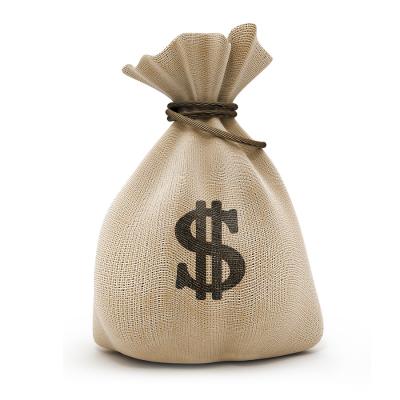 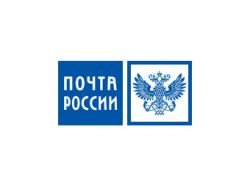 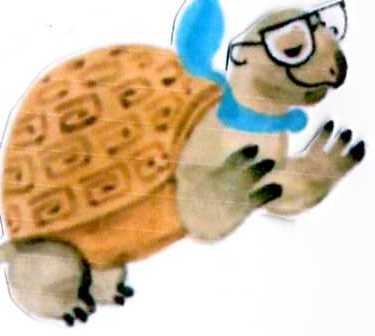 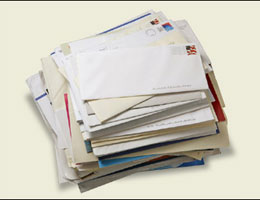 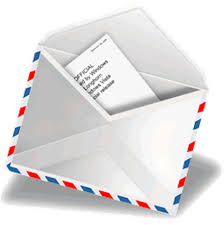 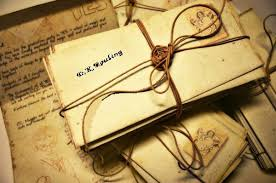 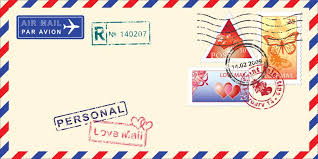 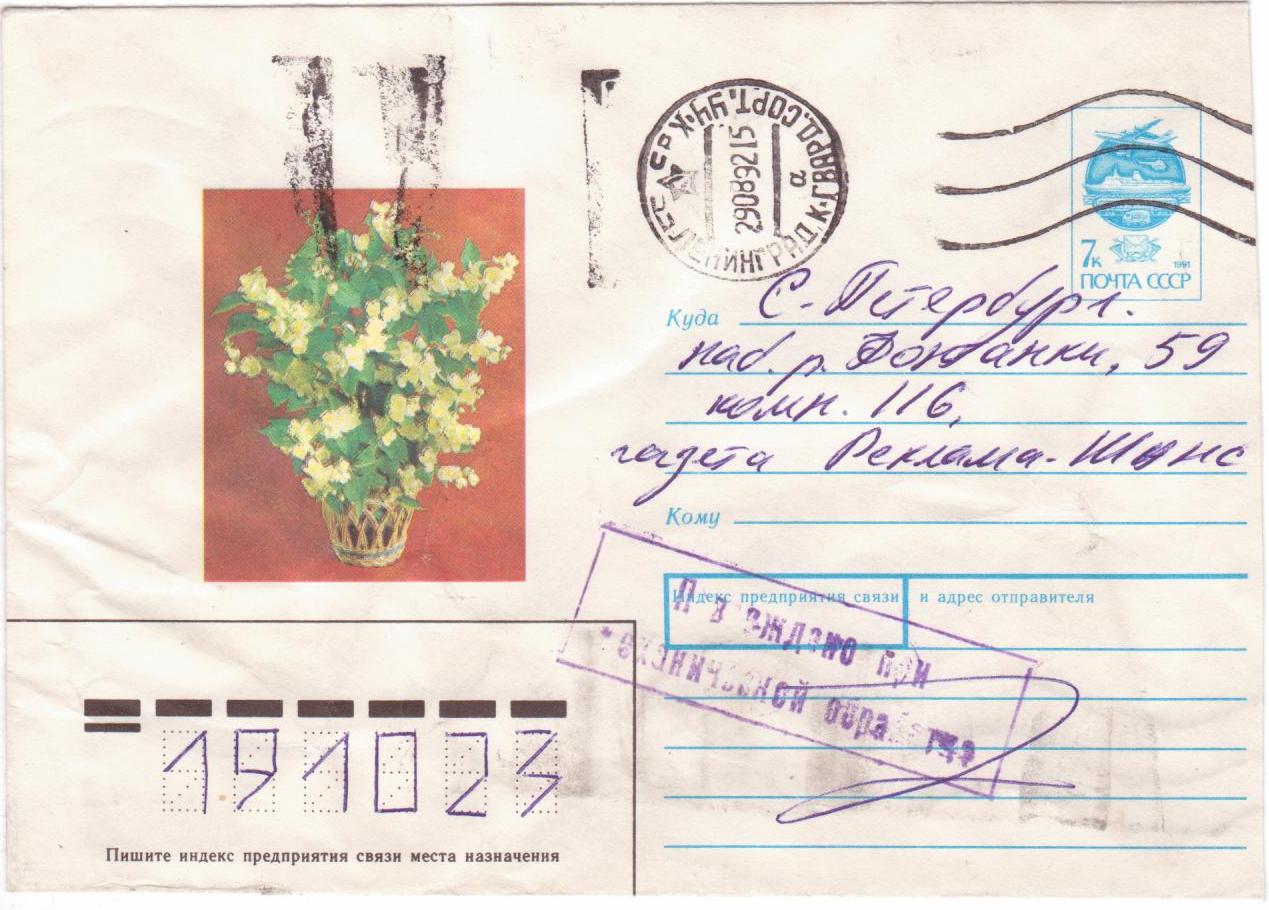 Представь, что твой знакомый живёт в каком-нибудь городе. Придумай поздравление ко дню его рождения. А какое поздравление ты сам хотел бы получить? На чём обычно пишут поздравления?
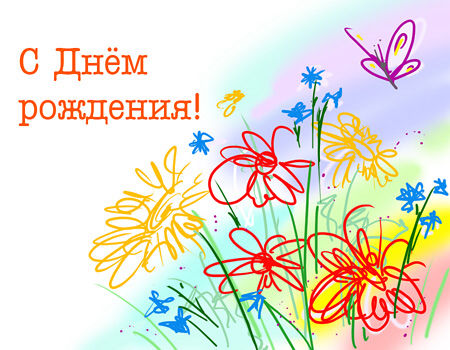 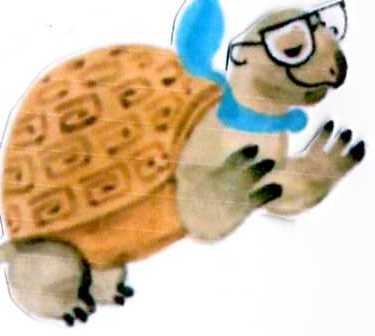 Несется по суше,Несется по морю,Летит самолетомВ воздушном просторе.И вот наконецПрибывает оно Из дальнего края, Вестями полно.
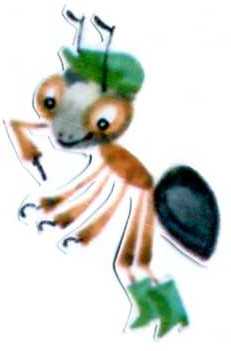 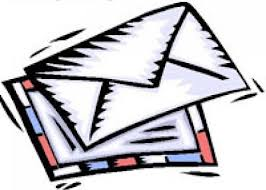 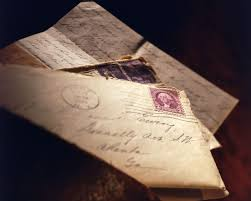 Кто она — полным полна,С почтальоном путь-дорогуДелит вместе:Носит вестиИ худеет понемногу?
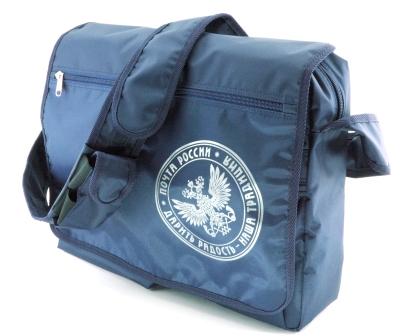 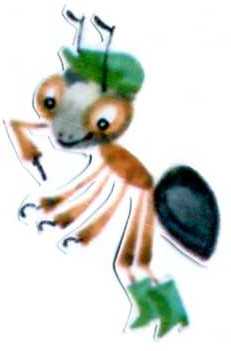 Мы синего цвета,Висим на стене.И много приветовХраним мы в себе.
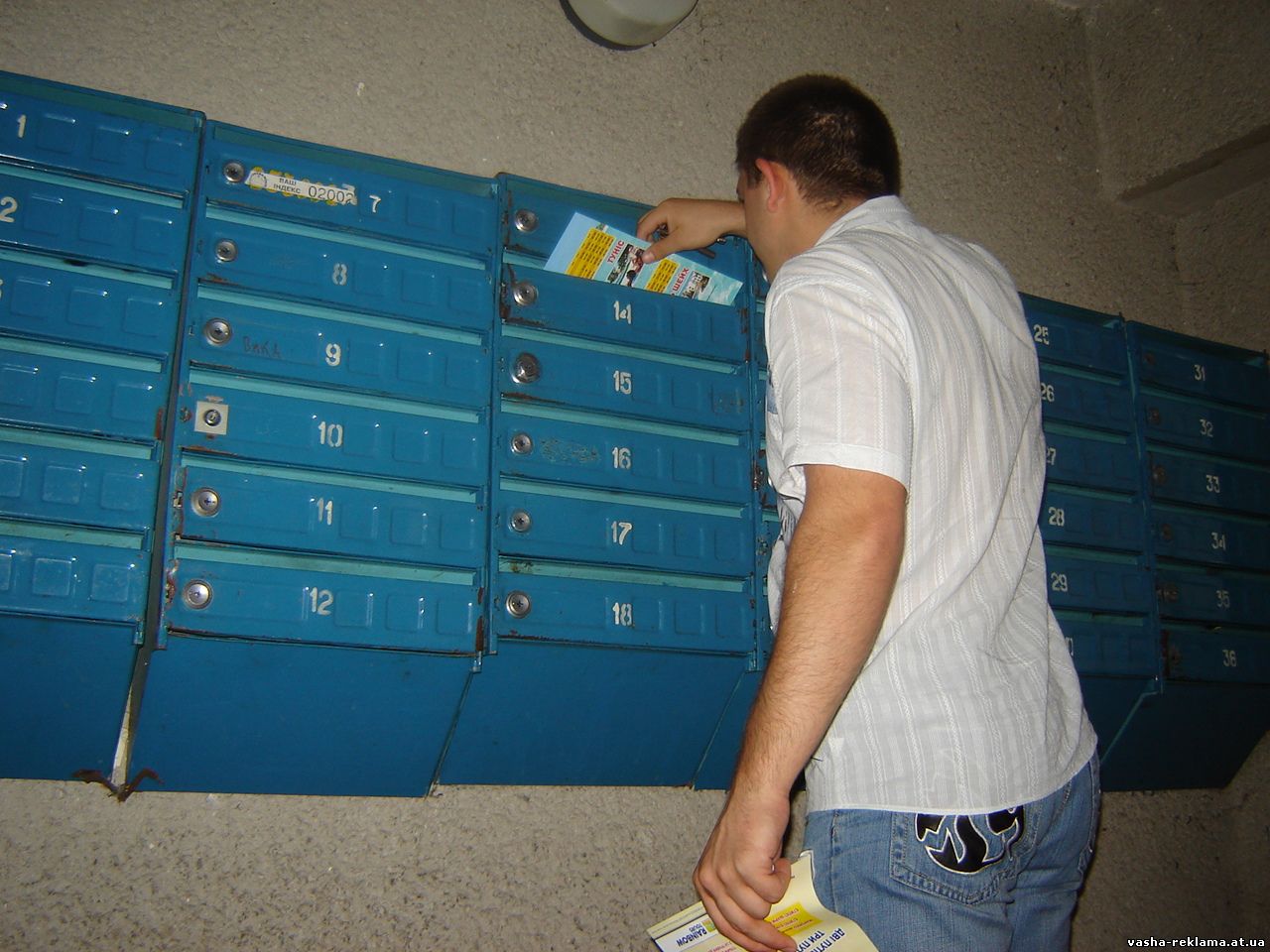 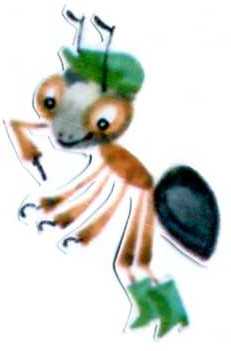